Фотоэффект и его законы
Квантовая физика.
Теория фотоэффекта. 
Применение фотоэффекта.
Фотоэффект, Фотоэлектрический эффект
— испускание электронов веществом под действием света (или любого другого электромагнитного излучения). В конденсированных (твёрдых и жидких) веществах выделяют внешний и внутренний фотоэффект.
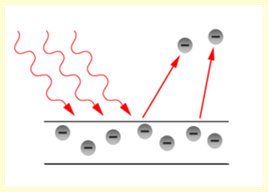 История открытия
В 1839 году Александр Беккерель наблюдал явление фотоэффекта в электролите.

В 1873 году Уиллоуби Смит обнаружил, что селен является фотопроводящим. Затем эффект изучался в 1887 году Генрихом Герцем. При работе с открытым резонатором он заметил, что если посветить ультрафиолетом на цинковые разрядники, то прохождение искры заметно облегчается.

Исследования фотоэффекта показали, что, вопреки классической электродинамике, энергия вылетающего электрона всегда строго связана с частотой падающего излучения и практически не зависит от интенсивности облучения.

В 1888—1890 годах фотоэффект систематически изучал русский физик Александр Столетов. Им были сделаны несколько важных открытий в этой области, в том числе выведен первый закон внешнего фотоэффекта.
Опыт Герца (1887 год)
+
Тока нет
Ток есть!
Генрих Герц
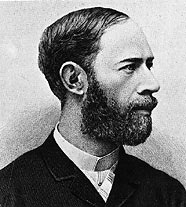 — немецкий физик, впервые экспериментально доказавший в 1886г. существование электромагнитных волн. Исследуя электромагнитные волны, Герц установил тождественность основных свойств электромагнитных и световых волн. Работы Герца послужили экспериментальным доказательством справедливости теории электромагнитного поля и, в частности, электромагнитной теории света. Уравнения Максвелла в современной форме были записаны Герцем. В 1886г. Герц впервые наблюдал фотоэффект.
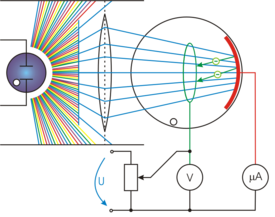 Схема эксперимента по исследованию фотоэффекта. Из света берётся узкий диапазон частот и направляется на катод внутри вакуумного прибора. Напряжением между катодом и анодом устанавливается энергетический порог между ними. По току судят о достижении электронами анода.
Исследование фотоэффекта 1888 год
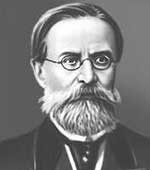 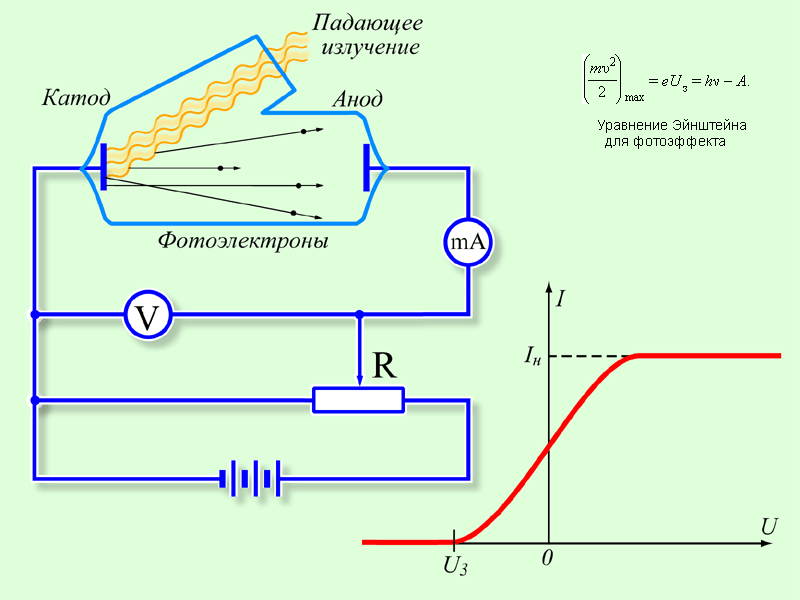 А. Г. Столетов
А.Г. Столетов
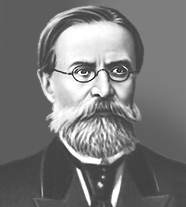 — русский физик. Исследование фотоэффекта принесло Столетову мировую известность. Столетов показал также возможность применения фотоэффекта на практике. В докторской диссертации «Исследования о функции намагничения мягкого железа» он разработал метод исследования ферромагнетиков и установил вид кривой намагничения. Эта работа широко использовалась на практике при конструировании электрических машин. Столетов явился инициатором создания физического института при Московском университете.
свет
Исследуемый 
металл
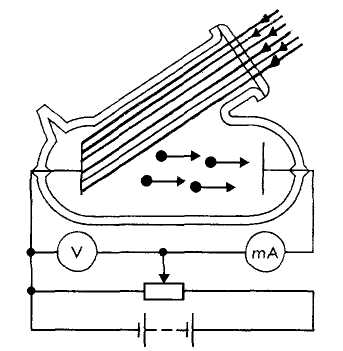 Опыт Столетова
Законы фотоэффекта (Выводы из опыта Столетова)
Формулировка 1-го закона фотоэффекта:
 количество электронов, вырываемых светом с поверхности металла за 1сек, прямо пропорционально интенсивности света.

Согласно 2-ому закону фотоэффекта, максимальная кинетическая энергия вырываемых светом электронов линейно возрастёт с частотой света и не зависит от его интенсивности.

3-ий закон фотоэффекта:
 для каждого вещества существует красная граница фотоэффекта, т. е. минимальная частота света   0(или максимальная длина волны    0), при которой ещё возможен фотоэффект, и если   <   0 , то фотоэффект уже не происходит.
Альберт Эйнштейн
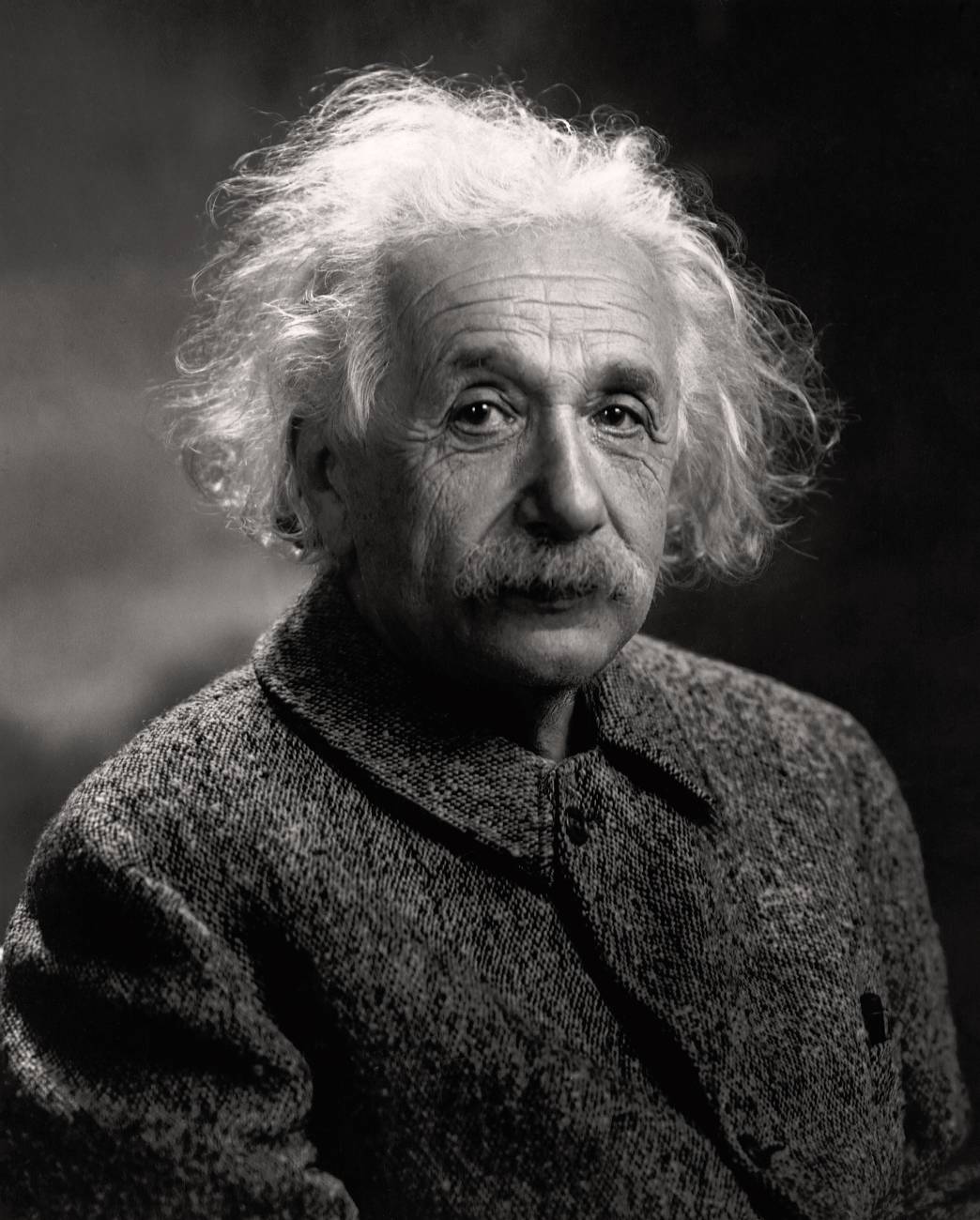 немецкий физик-теоретик, один из основателей современной физики, создатель теории относительности, автор основополагающих трудов по квантовой теории и статистической физике.
Фотоэффект был объяснён в 1905 году Альбертом Эйнштейном (за что в 1921 году он, благодаря номинации шведского физика Карла Вильгельма Озеена, получил Нобелевскую премию) на основе гипотезы Макса Планка о квантовой природе света. В работе Эйнштейна содержалась важная новая гипотеза — если Планк в 1900 году предположил, что свет излучается только квантованными порциями, то Эйнштейн уже считал, что свет и существует только в виде квантованных порций. Из закона сохранения энергии, при представлении света в виде частиц (фотонов), следует формула Эйнштейна для фотоэффекта:

где φ — т. н. работа выхода (минимальная энергия, необходимая для удаления электрона из вещества), 

            — максимальная кинетическая энергия вылетающего электрона,
              — частота падающего фотона с энергией       , h— постоянная Планка. Из этой формулы следует существование красной границы фотоэффекта, то есть существование наименьшей частоты                         ,

ниже которой энергии фотона уже недостаточно для того, чтобы «выбить» электрон из металла. Энергия фотона расходуется на ионизацию атома вещества и на работу, необходимую для «вырывания» электрона, а остаток переходит в кинетическую энергию электрона.
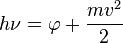 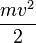 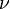 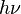 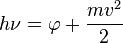 Максимальная кинетическая энергия, которую может иметь электрон при вылете из металла. Она может быть определена:
U3  -задерживающее напряжение.
Красная граница фотоэффекта –наименьшая частота падающего света,
начиная с которой наблюдается фотоэффект.
Применение фотоэффекта
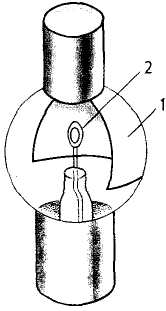 Вакуумные фотоэлементы.

        Современный вакуумный фотоэлемент представляет собой стеклянную колбу, часть внутренней поверхности которой покрыта тонким слоем металла с малой работой выхода (рис.). Это катод 1. Через прозрачное окошко свет прони­кает внутрь колбы.
       В ее центре расположена проволочная петля или диск — анод 2, которыйслужит для улавливания фотоэлектронов. Анод присоединяют к положительному полюсу батареи. Фотоэлементыреагируют на видимое излучение и даже на инфракрасные лучи.
       При попадании света на катод фотоэлемента в цепи возникает электрический ток, который включает или выключает то или иное реле.
Полупроводниковые фотоэлементы(внутренний фотоэффект). 
Это явление используется в фоторезисторах — приборах, сопротивление которых зависит от освещенности. Кроме того, сконструированы полупроводниковые фотоэлементы, создающие ЭДС и непосредственно преобразующие энергию излучения в энергию электрического тока. 
ЭДС, называемая в данном случае фотоЭДС, возникает в области р—n -перехода двух полупроводников при облучении этой области светом. 
С помощью фотоэлементов осуществляется воспроизведение звука , записанного на киноплёнке.
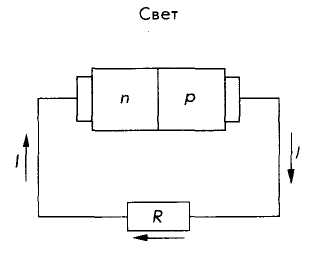 Применение полупроводниковых фотоэлементов.
Особенно широкое применение полупроводниковых фотоэлементов получили при изготовлении солнечных батарей, устанавливаемых на космических кораблях. К сожалению, пока такие батареи довольно дороги. В фотометрии для измерения силы света, освещенности;
в фототелеграфах; в автоматизации производства; 
в качестве   источников тока в часах, микрокалькуляторах;
проходят испытания первые солнечные автомобили.
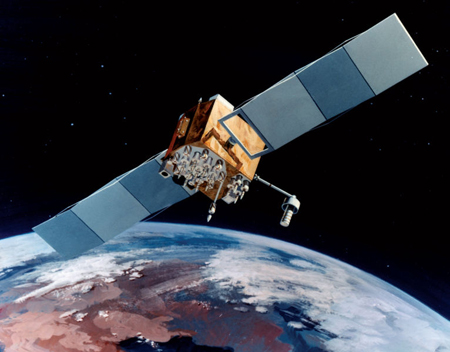 Фотовольтаический эффект — возникновение электродвижущей силы под действием электромагнитного излучения.

Сенсибилизированным фотоэффектом называется фотоэффект, сопровождающийся явлением сенсибилизации, то есть изменением величины и спектра фоточувствительности в широкозонных фотопроводниках органической и неорганической природы в зависимости от структуры молекулярных соединений.

Фотопьезоэлектрическим эффектом называется явление появления в полупроводнике фото электродвижущей силы в условиях внешнего неравномерного сжатия полупроводника.
Фотомагнитным эффектом называется возникновение электродвижущей силы в освещенном однородном полупроводнике в магнитном поле.